【別紙①】
子どもたちと未来をつくる地域人材養成Demae講座イメージ
目的
教育コミュニティづくり（学校支援活動やおおさか元気広場）に関わるコーディネーターやボランティア等（以下、地域人材）の養成を促進するため、市町村が実施する研修の中に、府職員が出張して研修を行うことにより、市町村における教育コミュニティづくりの推進役となる地域人材の発掘・養成を図る。
対象
・教育コミュニティづくりに参画する見込みのある方や興味のある方
・教育コミュニティづくりに関わっている方のうち、活動年数の短い方
　コーディネーター（地域学校協働活動推進員など）、安全管理員、地域ボランティア　等
・行政担当者
市町村による研修
府職員の出張による研修
実施イメージ
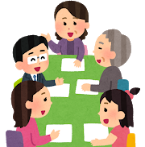 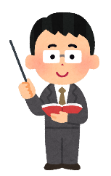 子どもの笑顔が地域の笑顔に!
地域の子どもを地域で育てよう!!